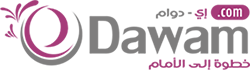 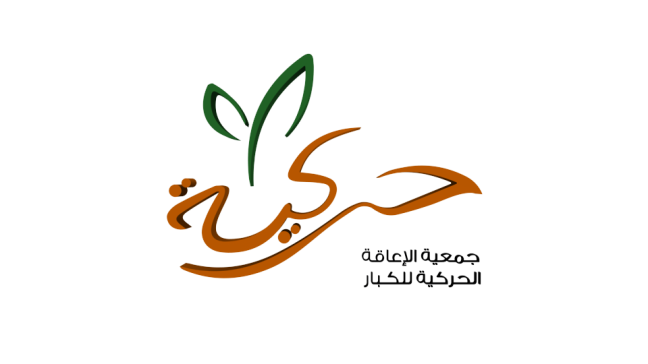 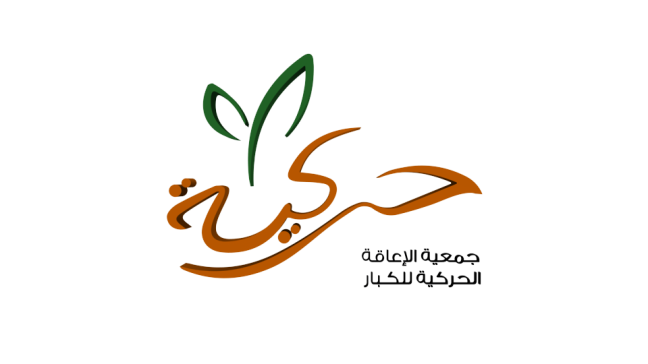 التوظيف وإدارة العمل في بوابة إلكترونية واحدة
اي- دوام
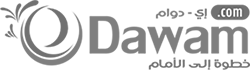 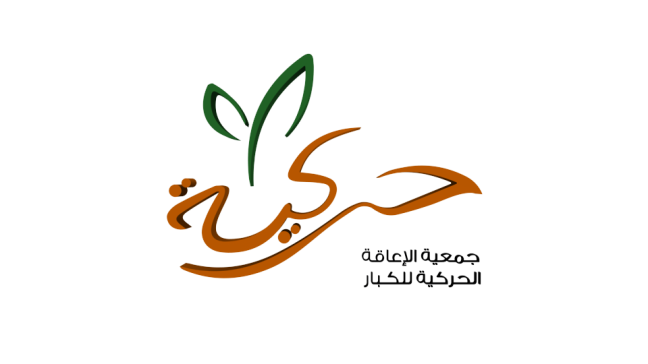 إحصاءات هامة
عن تقرير أصدرته هيئة الامر بالمعروف عام 2010 ان  عدد المعاقين بالمملكة يبلغ حوالي 720 ألف معاق يشكلون 4% من نسبة السكان.
 أظهرت الإحصائيات التي أعلنتها (حافز) بأن عدد العاطلين السعوديين هم 1.7مليون  (ما يقارب 18.8% من القوة العاملة السعودية في نهاية 2011) بينما بيانات وزارة العمل تشير إلى أن عدد العاطلين هو مليون فقط (ما يقارب 11% من القوة العاملة) فبتالي يوجد فارق بقرابة 6.8% وهو فارق كبير وأضيف أن نسبة النساء في حافز هي 80% أما وزارة العمل هي 45% فقط.
نشرت ''الاقتصادية'' تقريرا حول أعداد العاطلين عن العمل من ذوي الاحتياجات الخاصة القادرين على العمل، الذين قدروا بأكثر من 100 ألف، وأن وزارة العمل تعكف حاليا على إعداد خطة لتوظيفهم.
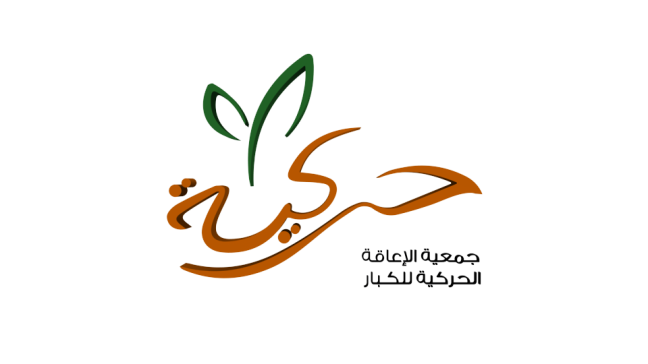 إحصاءات هامة
عن  النسخة المطورة من نطاقات 21/10/1433  يتم احتساب المعاق الواحد (بأربعة ) عمال سعوديين، على ألا يقل الأجر الشهري عن (3000) ثلاثة آلاف ريال، ومشتركاً في التأمينات الاجتماعية ولا يعمل في كيان آخر، أما إذا زادت نسبة ذوي الإعاقة في المنشأة أو الكيان على 10% من عدد السعوديين في الكيان الواحد، فإنه سيتم احتساب كل عامل من ذوي الإعاقة كأي عامل سعودي آخر.
وفقاً لأخر احصائية صادرت في06-10-1433  عن وزير العمل المهندس عادل فقيه (أن عدد المعاقين المسجلين في حافز بلغ 100 ألف)
صرحت وزارة العمل ان أن برنامج حافز يضم 240 ألف معاق وأن خطة التأهيل تتضمن أعداد قاعدة البيانات والتدريب واللوائح والأنظمة والتوعية وإطلاق برامج التوظيف.
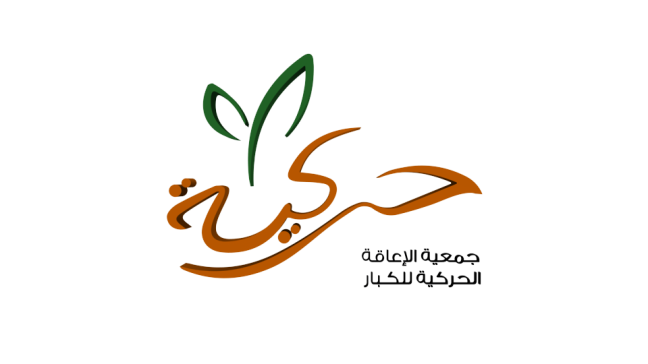 ما هو الجديد مع  اي- دوام؟
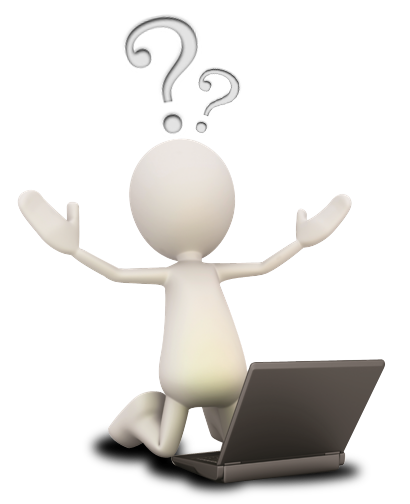 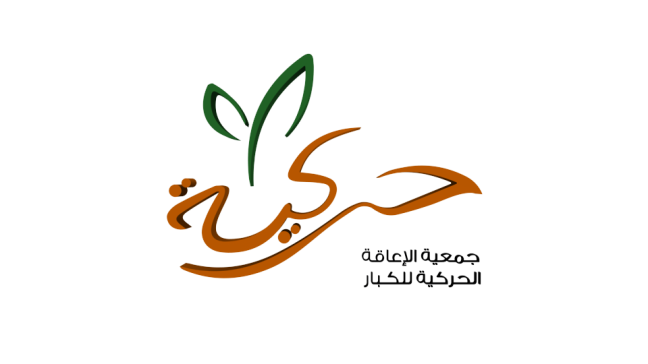 اي-دوام 
بوابة إلكترونية تُمكن الشركات من الوصول للموظف المناسب والكفء وكذلك حصول الموظف على الوظيفة المناسبة لإمكاناته وقدراته الوظيفية كما تضمن "متابعة صاحب العمل لموظفيه ، وضبط ساعات العمل،  ومراقبة الأداء والإنتاج " مع خلق الحافز للتقييم وتحسين العمل داخل مؤسسته.
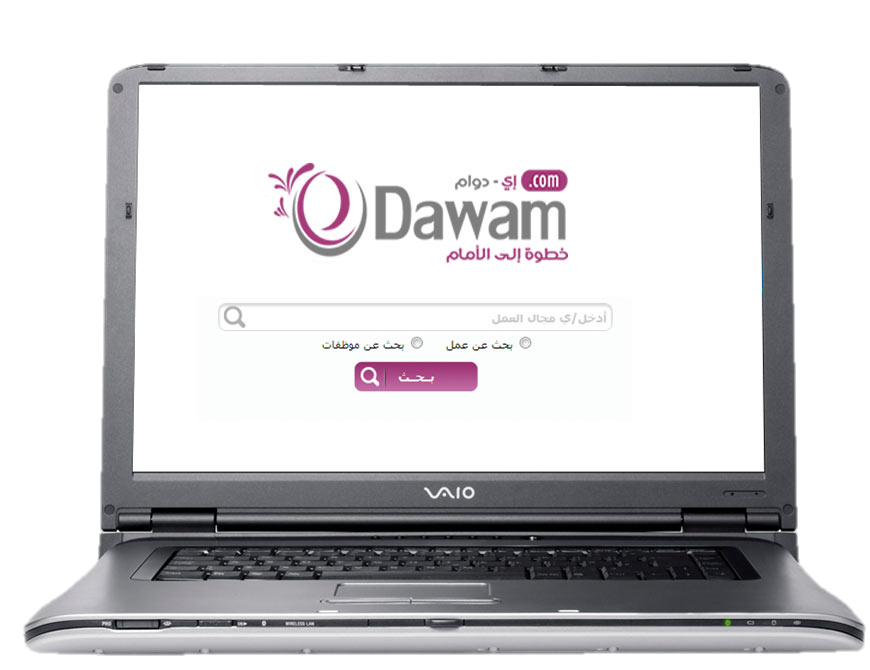 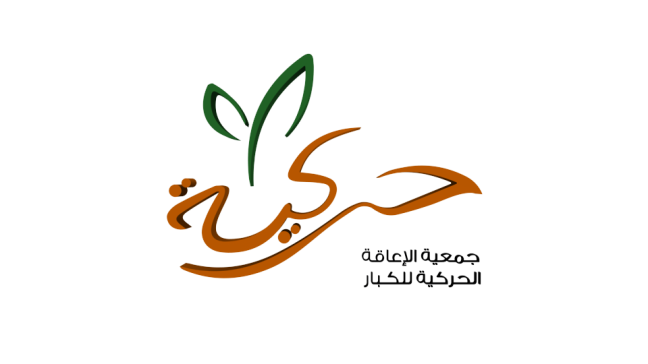 الباحثين عن عمل
أصحاب الأعمال
ذوي الاحتياجات الخاصة
الشرائح الــتي يخدمها الموقع
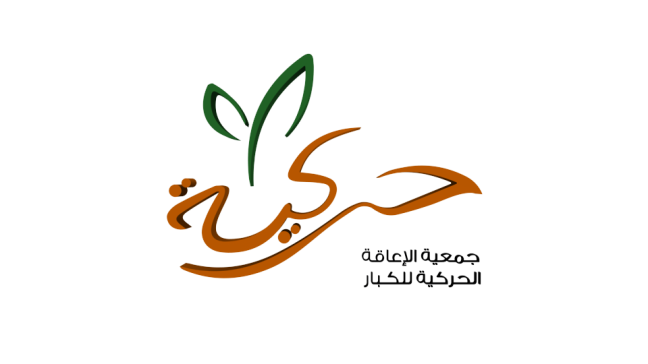 اهداف مشروع اي- دوام
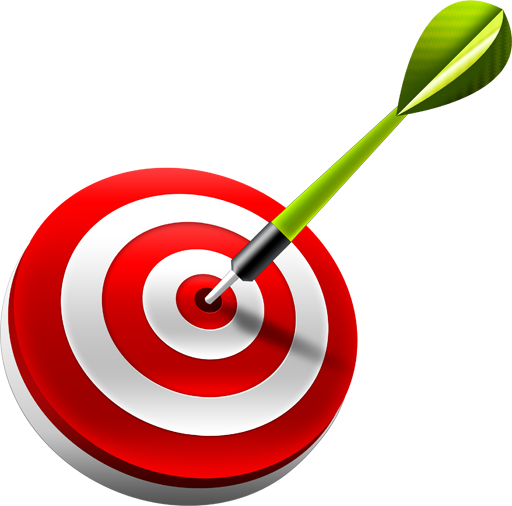 زيادة نسبة السعودة في الشركات السعودية.
توفير كافة الخيارات لضمان تسهيل مهمة التوظيف والبحث عن عمل.
خفض نسبة البطالة في المجتمع السعودي.
إيجاد المواءمة الصحيحة بين متطلبات أصحاب العمل وما لدى الباحثين عن العمل من مؤهلات وخبرات.
ضمان حقوق كلاً من الموظف والشركة مع مراعاة تحري الدقة وحماية الخصوصية.
الارتقاء بالمستوى المعيشي للمعاقين و ضمان حياة كريمة لهم.
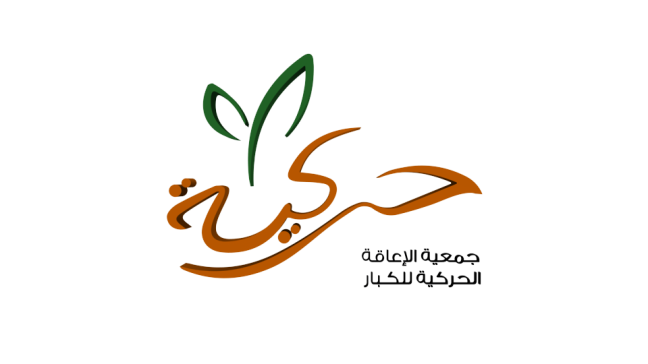 خدمات التوظيف
إدارة عملية التوظيف (العمل المباشر والعمل عن بعد)
استراتيجية عمل البوابة
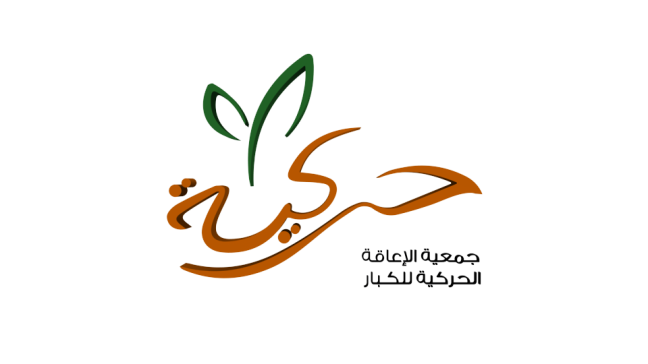 أولاً: خدمات التوظيف
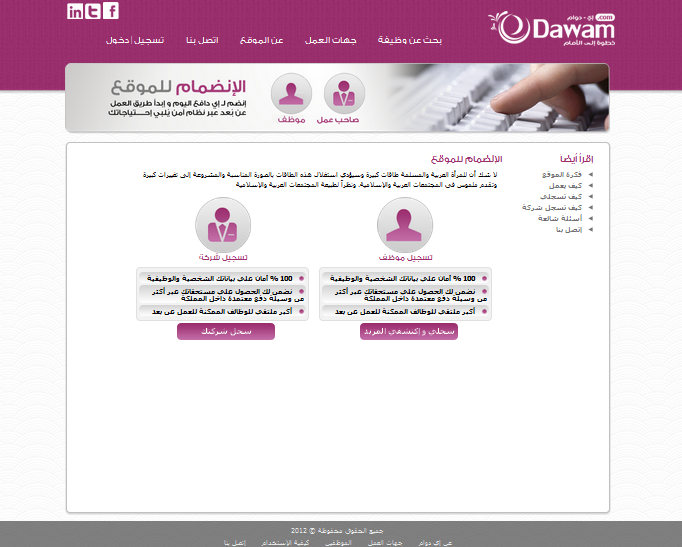 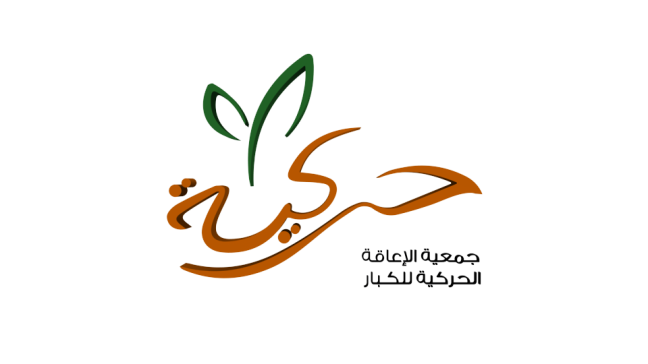 التسجيل بالبوابة للشركات والباحثين عن الوظائف
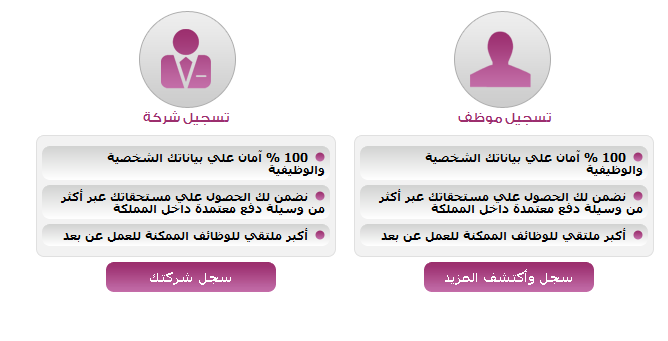 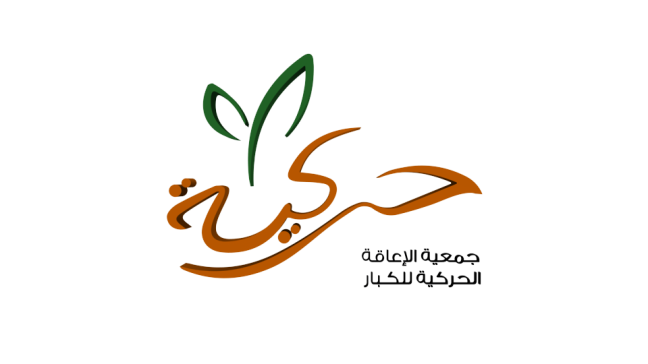 البحث المتقدم للشركات والباحثين عن عمل
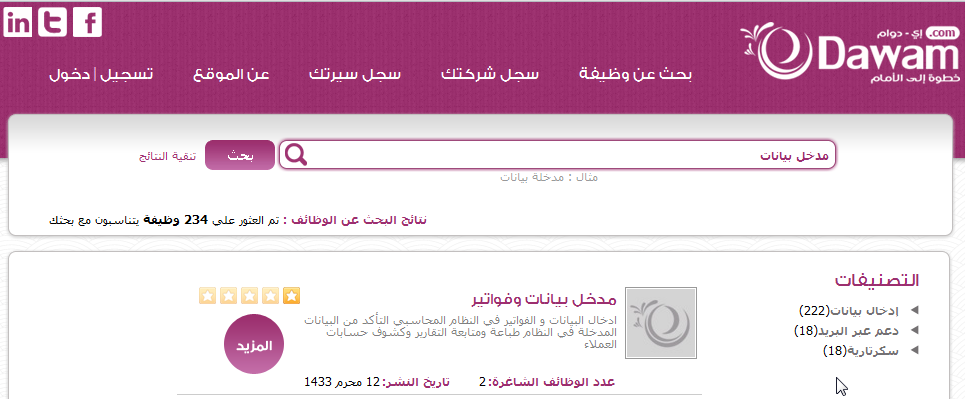 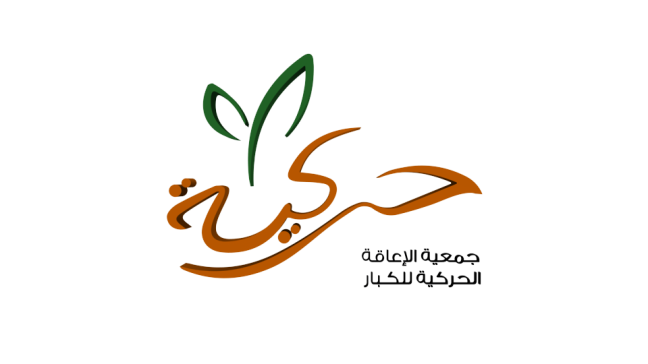 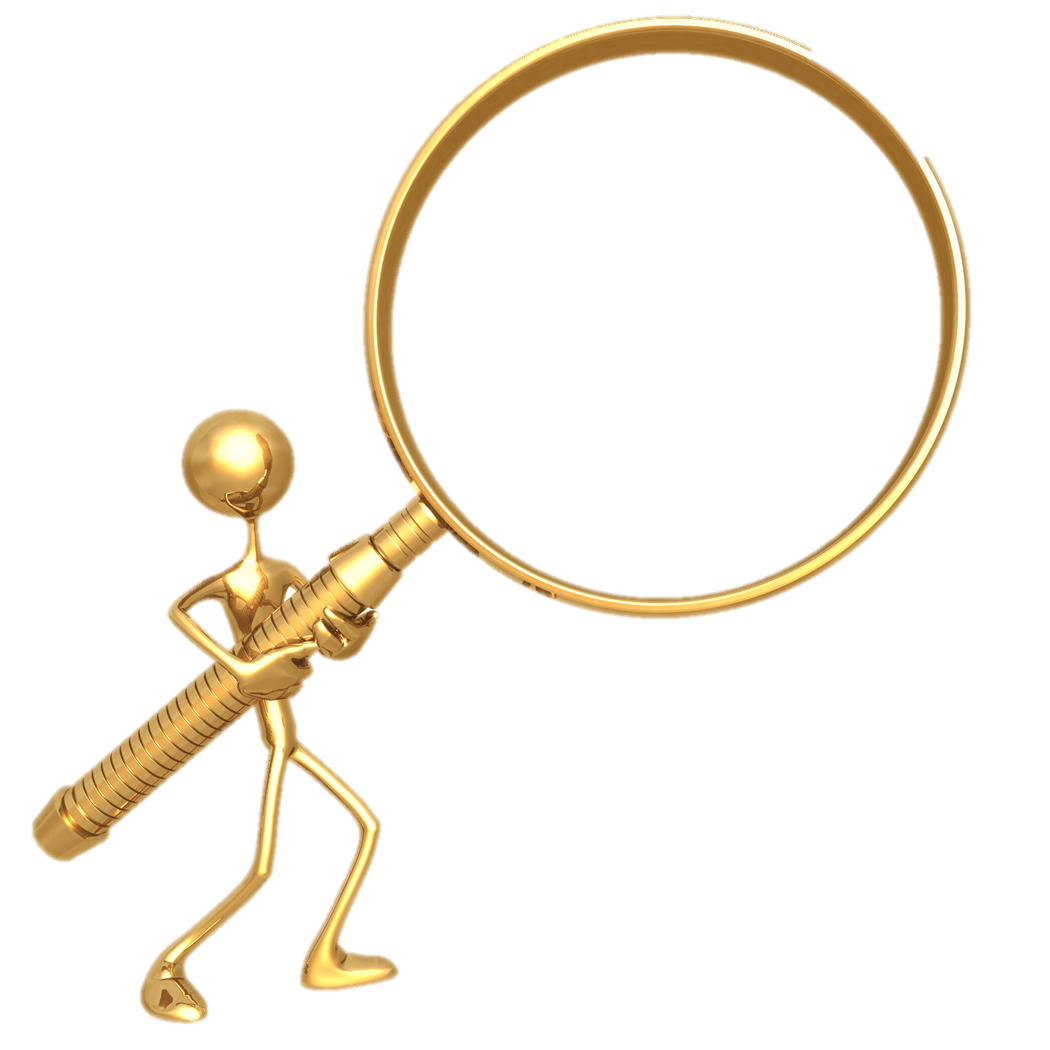 الباحث عن عمل
تضم البوابة مجموعة من الاقسام والصفحات التي تسهل على الباحث عن العمل عملية تسجيل السيرة الذاتية وايجاد العمل المناسب مثل "إنشاء سيرتكِ الذاتية، فيديو إنشاء السيرة الذاتية، عرض السيرة الذاتية، حمل سيرتكِ الذاتية، اختبر نفسك، جدول الوظائف المقترحة، دورات وتدريب"
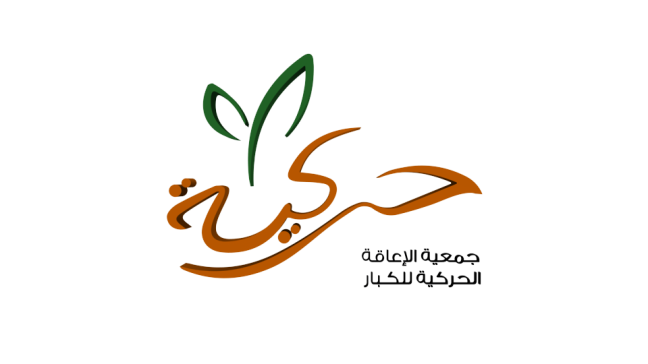 نموذج صفحة تسجيل سيرة ذاتية على اي- دوام
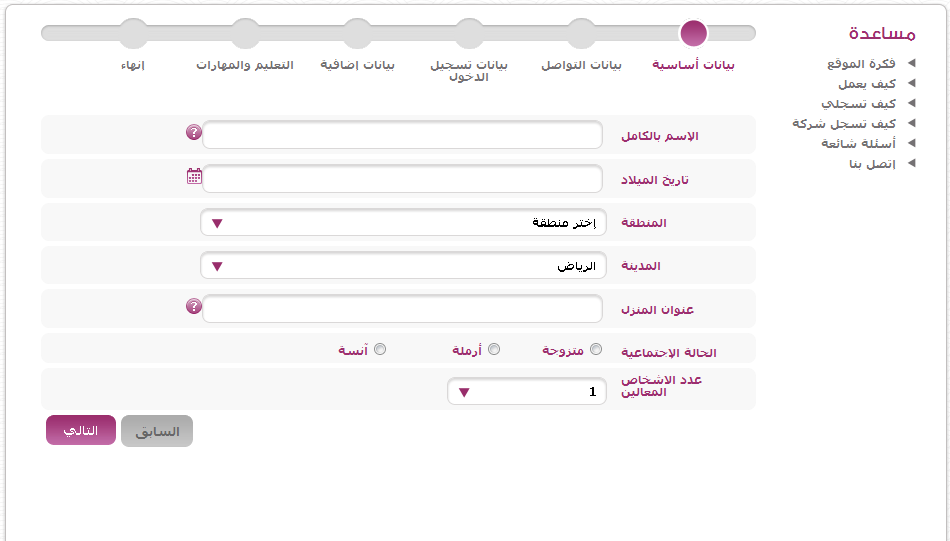 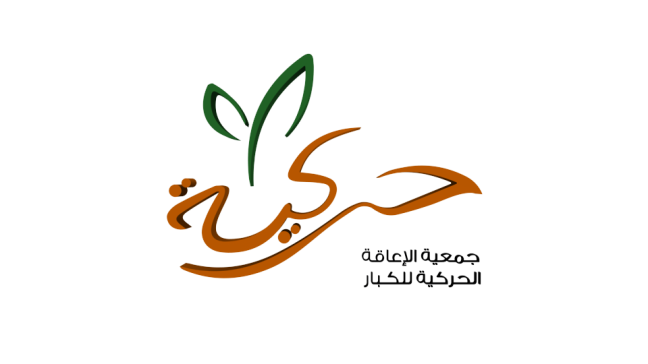 اصحاب الاعمال
مجموعة من الصفحات المميزة لخدمة صاحب العمل المشترك بالبوابة ليبدأ بالاستفادة من الخدمات التي توفرها له مثل "اعلن عن وظيفة، ضع اختبارك، أرشف سجلاتك، تواصل مع موظفك"
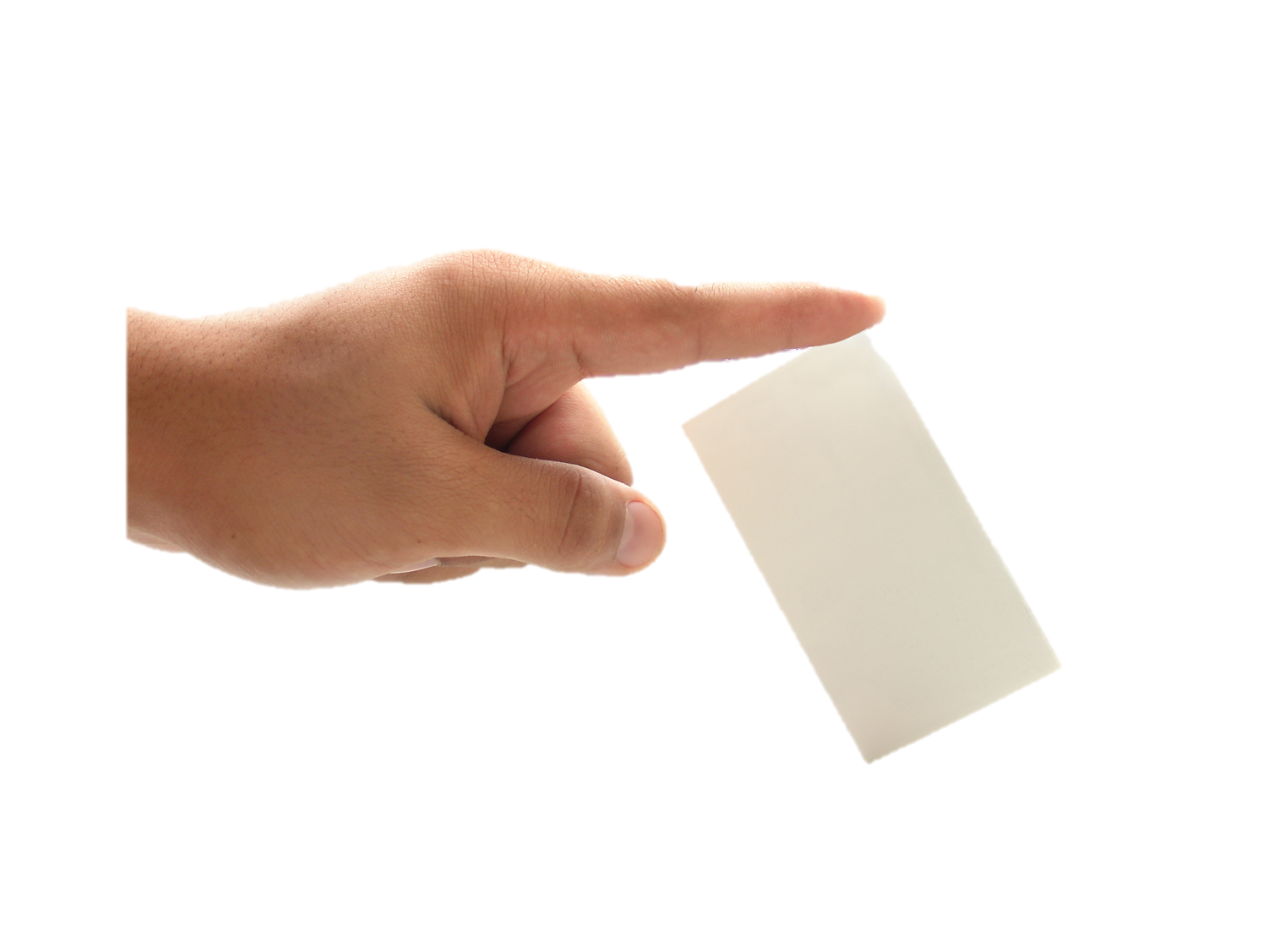 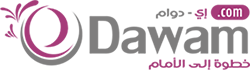 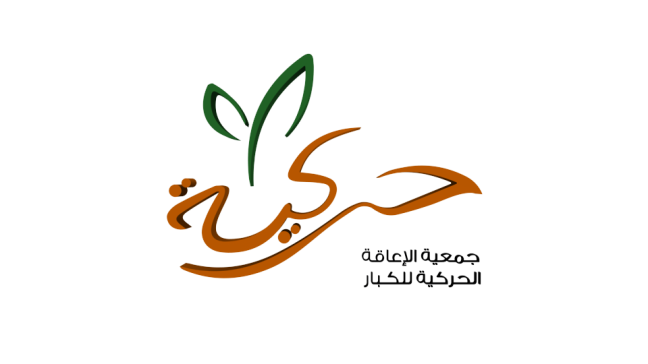 نموذج صفحة اصحاب الاعمال
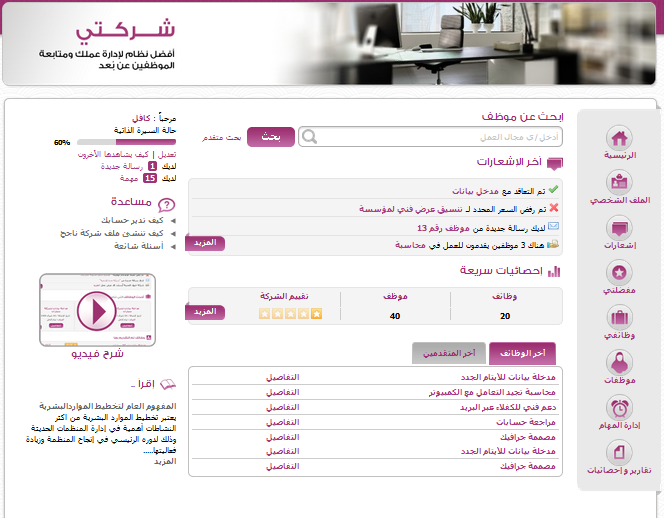 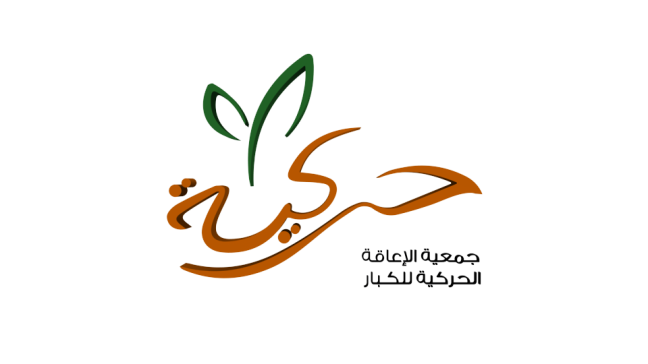 نموذج صفحة اسناد مهمة لموظف
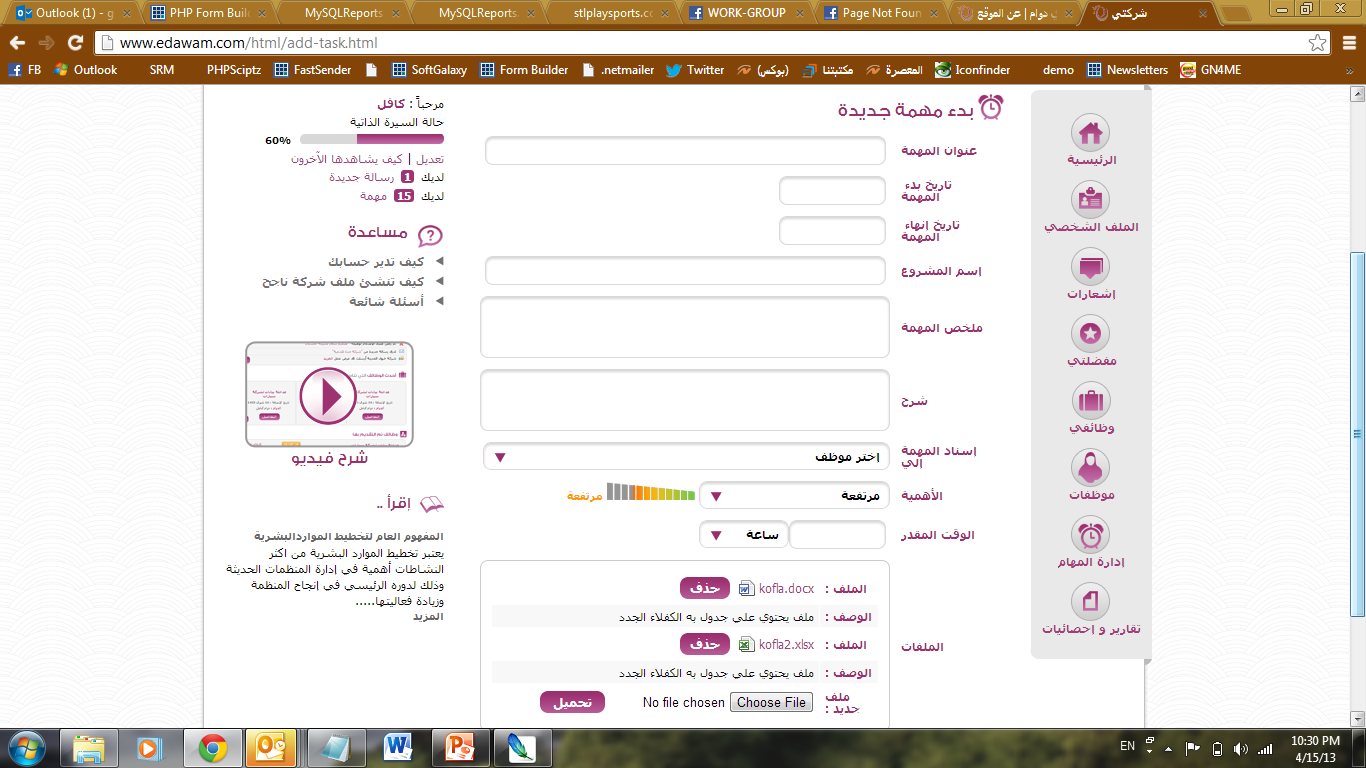 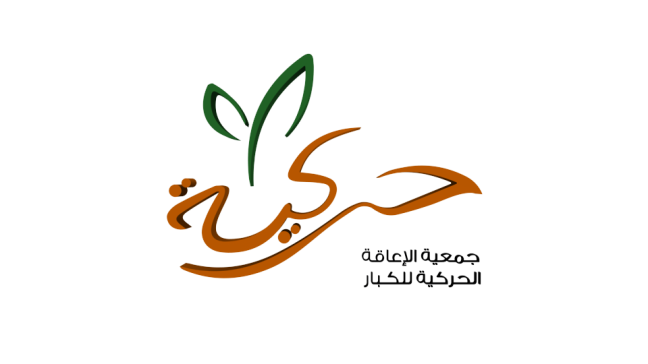 نموذج صفحة إدارة المهام الخاصة بصاحب العمل
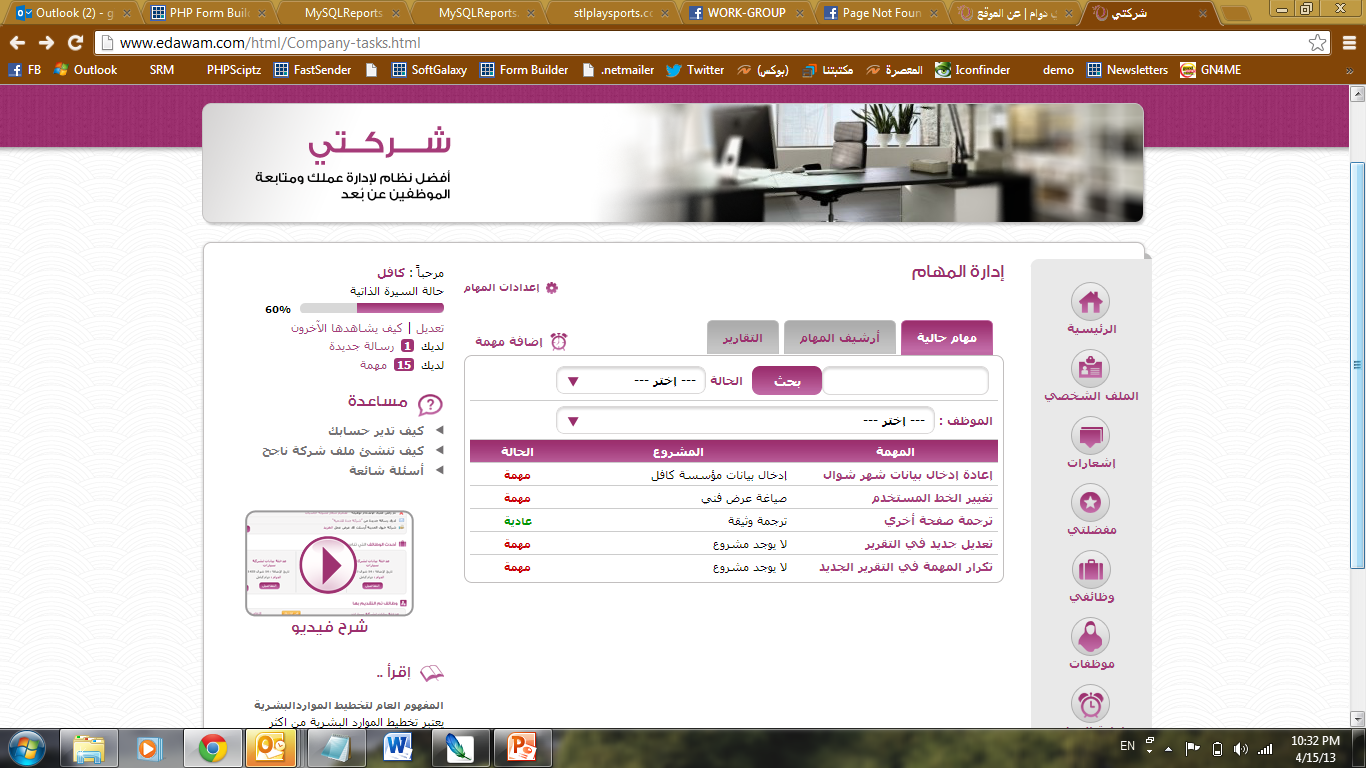 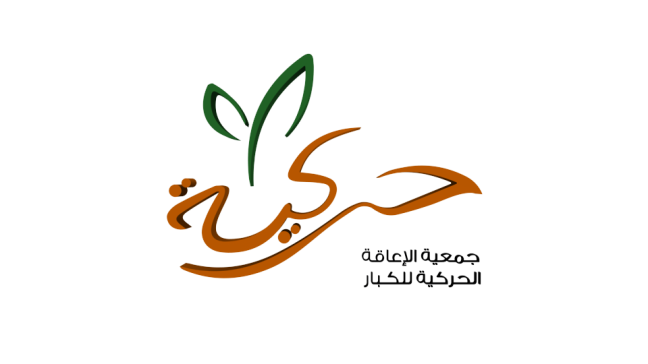 صفحات البوابة على شبكات التواصل الاجتماعي
لزيادة تفاعل الزوار مع البوابة والترويج لخدماتها وزيادة نسبة المشاركين بها،  تم ربط البوابة بصفحات الفيس بوك وتويتر".
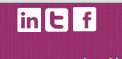 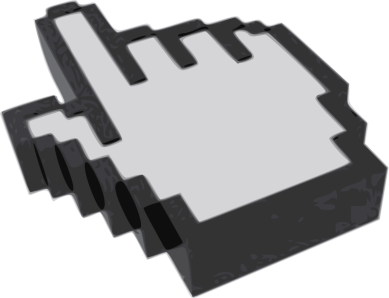 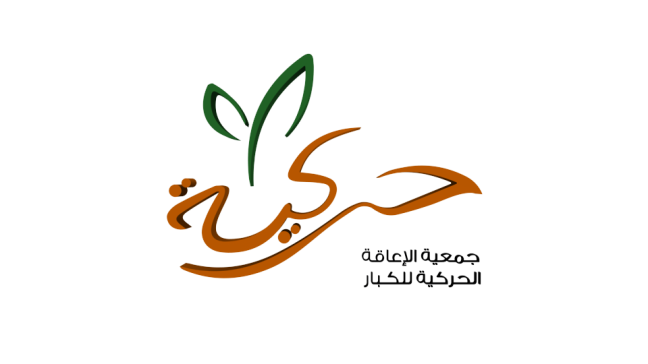 ثانياً :  إدارة العمل والتوظيف
الرواتب
الشكاوي
التقييم
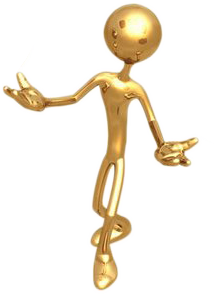 انهاء التعاقد
التعاقد
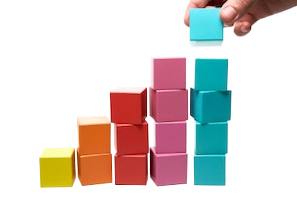 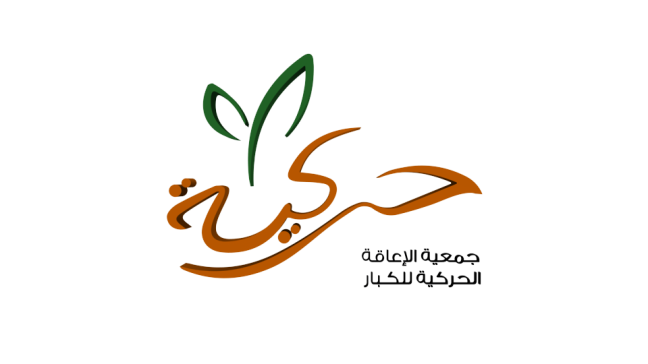 تضمن البوابة متابعة وإدارة العمل  والموظف والتي سوف تحفز الشركات للإقبال على البوابة والتعامل معها بشكل قوي
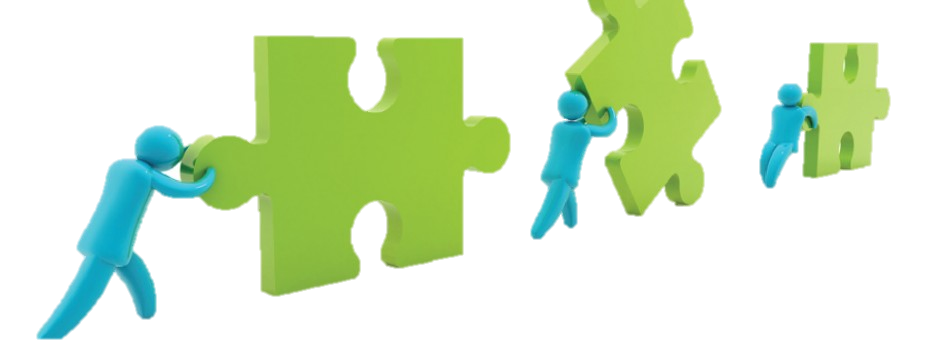 التحقق من البيانات
لضمان إتمام شروط السعودة للشركات يتم التأكد من بيانات طالبي الوظائف بصورة دقيقة من خلال سياسة تتبعها إدارة البوابة مخطط لها تقنياً تعتمد على التواصل إلكترونياً مع المتقدمين للعمل عبر البوابة والتأكد من صحة الاوراق المرفقة.
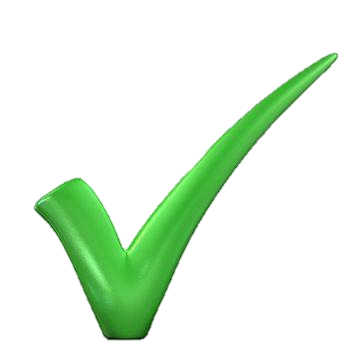 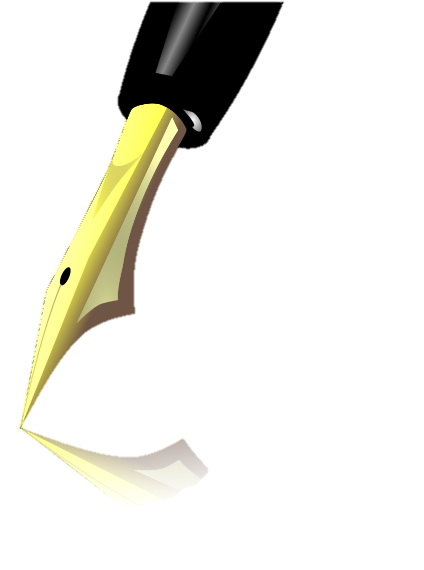 التوظيف والتعاقد
تنفيذ نموذج عقد إلكتروني بين طرفي العمل " الشركة والموظف" وذلك بعد قبول الموظف واجراء المقابلات.
التقارير الإلكترونية
يتم اصدارها بصفة "دورية ، اسبوعية" بالمهام التي تمت من قبل الموظف، ومدى التزامه بتنفيذ المهام ودقتها بالإضافة لمواعيد انجاز المهام المخولة له.
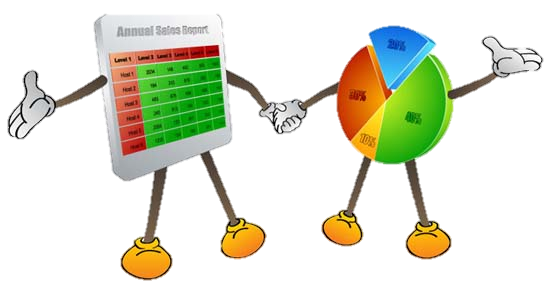 تنبيهات
"للشركات والموظف" بتأخر الاعمال او الخصومات او الإنذارات وكذلك تأخر موعد تسليم المرتبات" وغيرها.
التقييم
يظهر التقييم بالموقع في عدة اشكال منها ،،،
القائمة السوداء
ملف شخصي
قائمة بالموظفين الذين تكرر تقيمهم من قبل الشركات بنفس العيوب والأخطاء.
للشركة والموظف ويضم "سابقة الاعمال والتقييم والمؤهلات" وغيرها
الرواتب
حرصاً على ضمان حق الموظف سيتم دفع الراتب من خلال آليات مقننة، تتعهد بها الإدارة التنفيذية للبوابة حتى يصل الراتب كاملا للموظف، وذلك وفقاً لسياسة ضمان حقوق الموظف وصاحب العمل التي تتبعها البوابة.
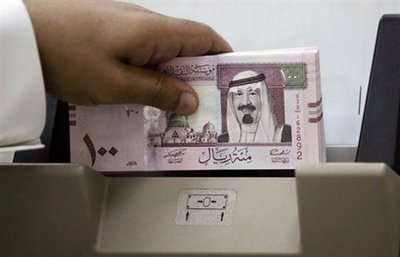 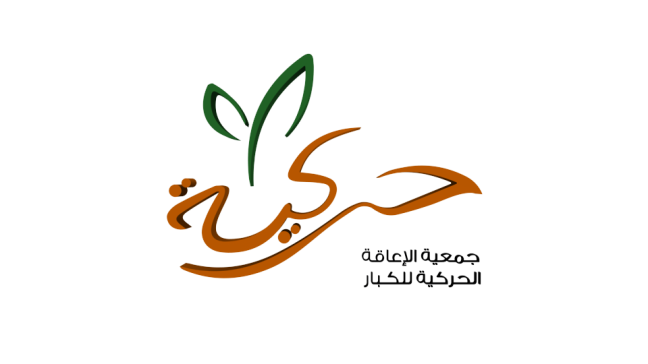 الشكاوي
تضم البوابة صفحة مخصصة بها بيانات التواصل مع إدارة البوابة إلكترونياً لطرح أي مقترحات أو شكاوي من قبل أصحاب الأعمال أو المتقدمين بطلبات التوظيف.
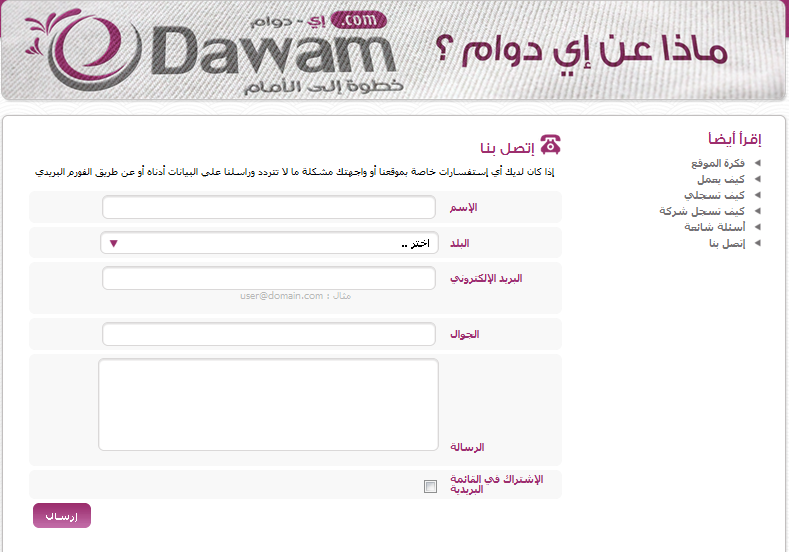 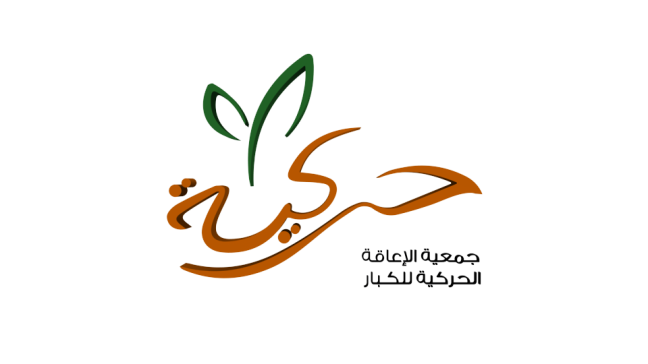 إنهاء التعاقد
لان التعاقد يتم بصورة مقننة وبشروط محددة فإن إنهاء التعاقد يضمن حقوق كلا طرفي التعاقد. بحيث تغطي الشركة كافة مستحقات الموظف في حالة إنهاء تعاقده ، ومن الجانب الأخر يلتزم الموظف بتوفير كافة متطلبات إنهاء التعاقد من تسليم كافة الأعمال المطلوبة منه كاملة في فترة التعاقد.
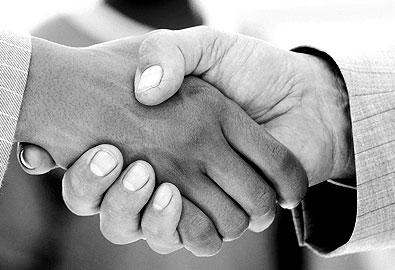 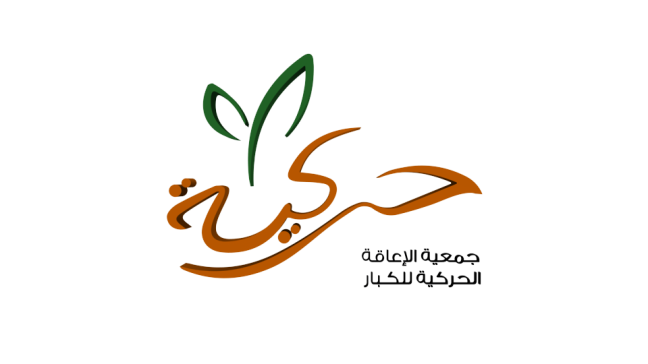 مميزات بوابة إي- دوام
سهولة الاستخدام حيث تتميز البوابة بواجهات سهلة ومريحة تمكن المستخدم من الوصول للمعلومات والبيانات في اقل وقت وجهد.
توفر البوابة فيديو توضيحي يشرح كل صفحة بالبوابة يسهل على المستخدم  «خاصة  المبتدئين ممن ليس لديهم الخبرة التقنية» كيفية التسجيل والاستفادة من خدمات البوابة .
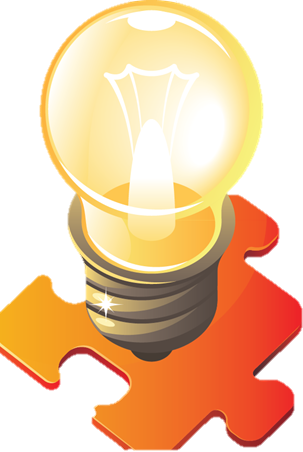 أمن البوابة ومصداقيتها حيث ان جميع التعاملات والبيانات لدينا مشفرة، لذا فإن جميع العمليات التي تقومون بها عبر البوابة تحظى بالسرية التامة.
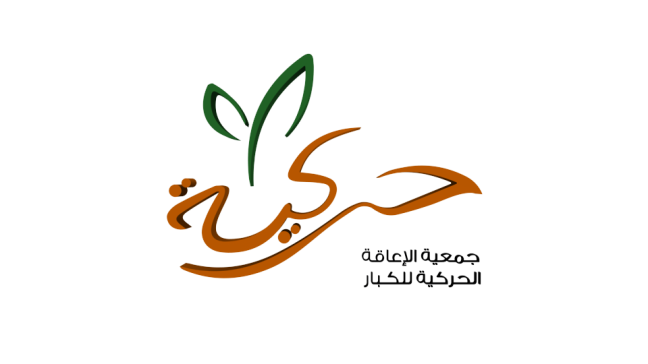 مميزات بوابة إي- دوام
تدعم البوابة عمليات البحث الحر والتي تعتمد على كلمات مفتاحية أو بحث حسب السؤال أو حسب حقول توصيف الخدمة وغيرها من وسائل وأساليب البحث.
سرعة الاداء واستيعاب البيانات مهما كان حجمها حيث تتمتع ببنية تحتية أمنة تضمن حماية حركة البيانات من المتطفلين وقراصنة المواقع الإلكترونية.
توافق البوابة مع الأجهزة اللوحية والهواتف الذكية مع مراعاة الشاشات الصغيرة.
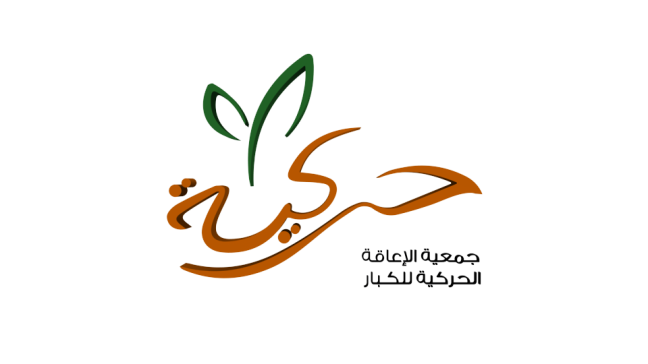 النشر الاعلامي للمشروع
هو المرحلة الثانية من تطور المشروع بعد ثبات نجاحه  ويعتمد على،،،
تنفيذ خطة إعلامية لنشر أخبار المشروع مثال ،،، أخبار الشراكة مع المؤسسات المختلفة / أخبار توظيف مجموعات مختلفة من المسجلين بالبوابة مع تقديم الإحصائيات الدقيقة لها.
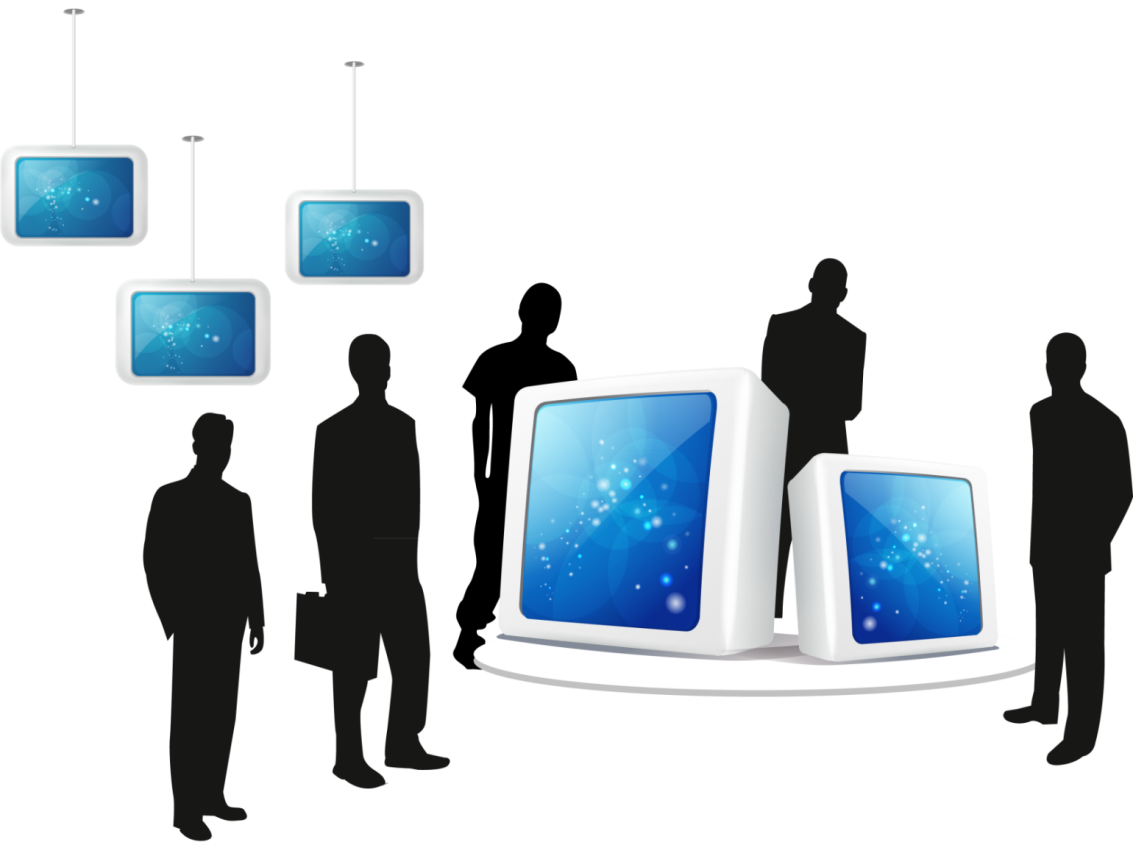 مع تحيــات...
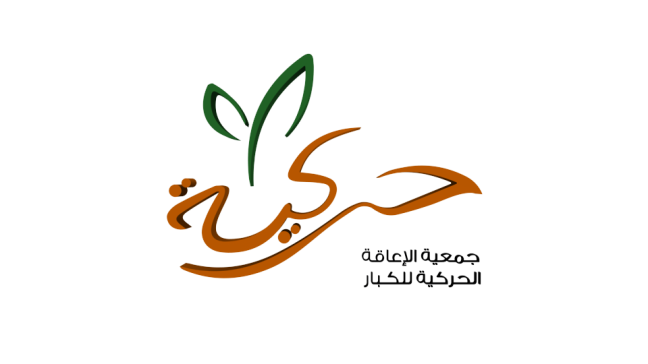